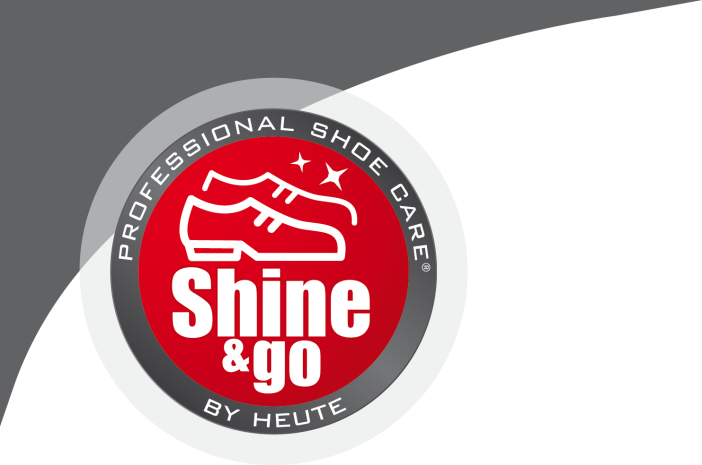 ČISTÉ BOTY NA KAŽDÉM KROKU
HEUTE CZ, s.r.o.
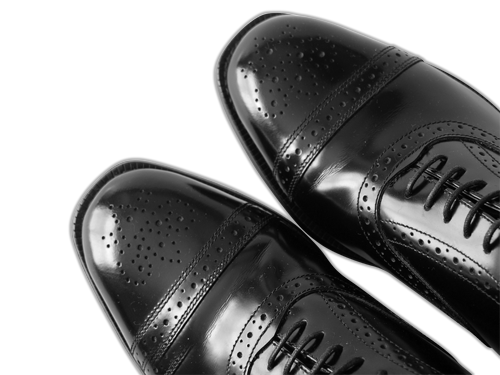 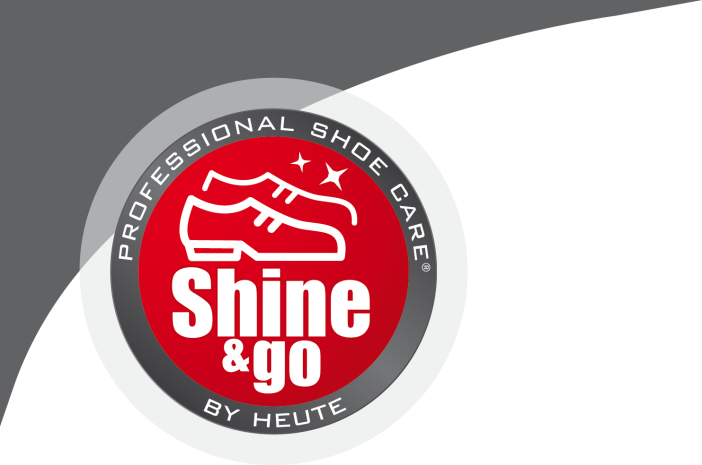 Shine & Go
O nás
Co nabízíme
Program SHINE & GO
Naše zařízení
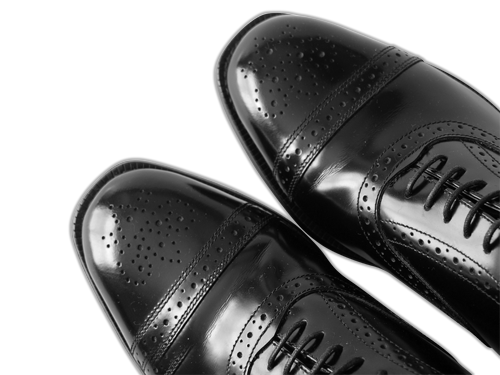 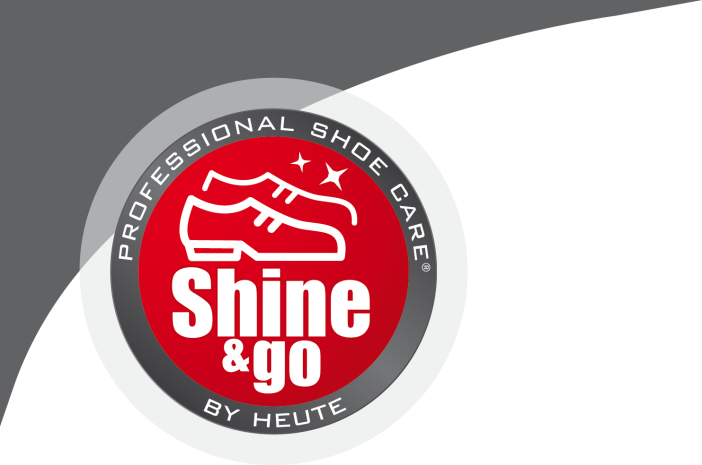 Firma ČISTIČ BOT.CZ, s.r.o. je součástí skupiny firem, které výhradně nabízí produkty společnosti Heute Maschienenfabrik GmBH. Společnost Heute je leaderem ve výrobě  zařízení a systémů pro  udržování čistoty  ve veřejných budovách, administrativních budovách, hotelech a průmyslových provozech. Všechny informace najdete na stránkách naší společnosti:www.heute-cz.cz
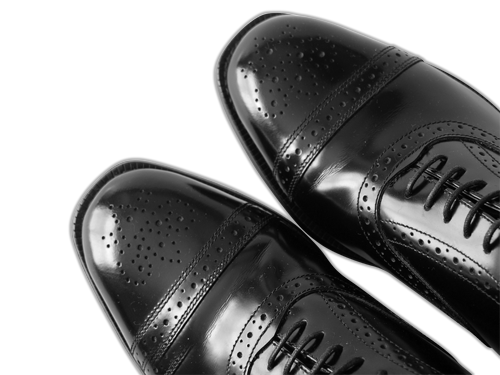 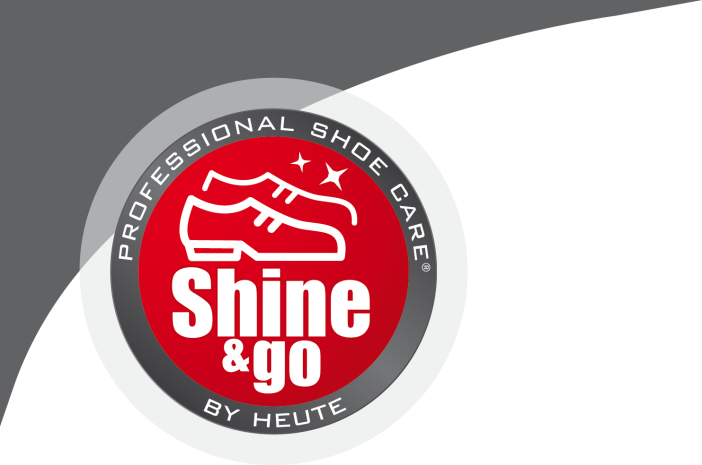 Naše aktivity
PROGRAM	SHINE & GO
Pronájem a servis strojů na čištění a leštění obuvi
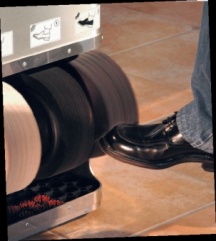 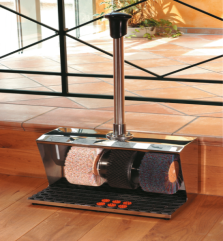 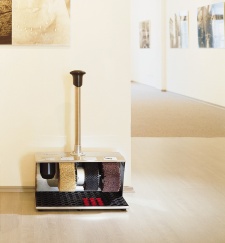 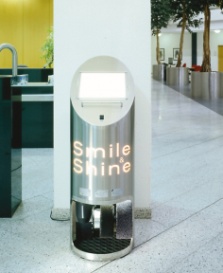 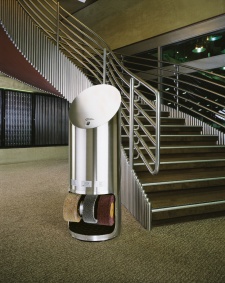 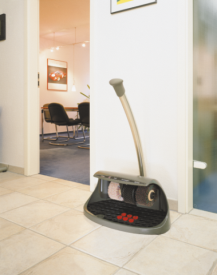 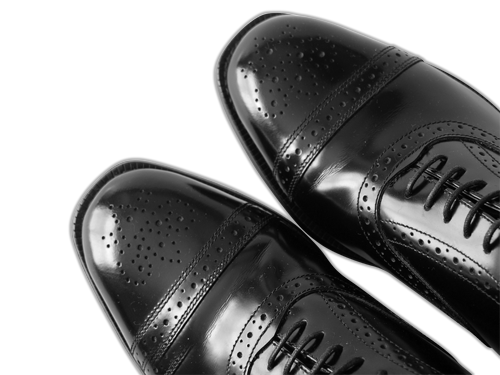 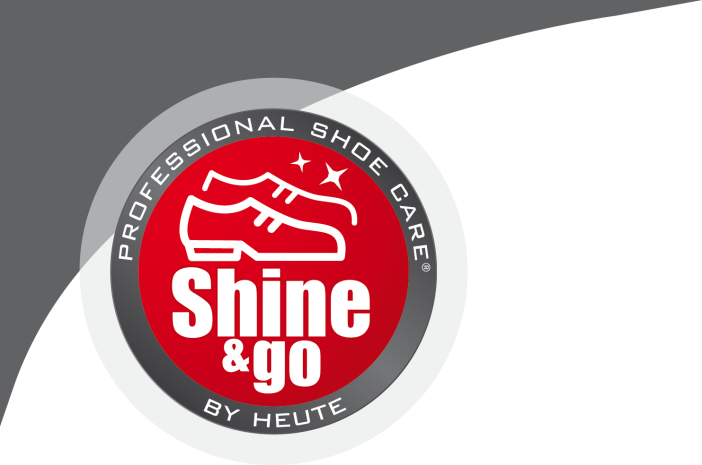 Žádný gentleman a byznysman by neměl      	vypadat takto...
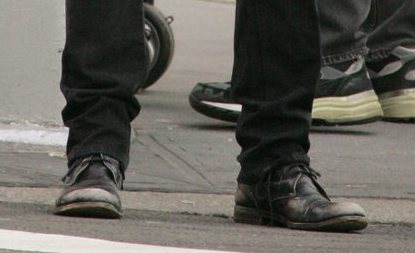 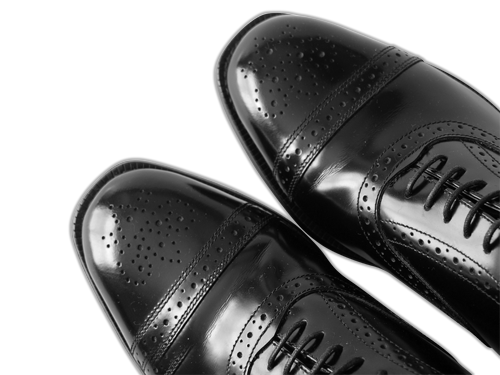 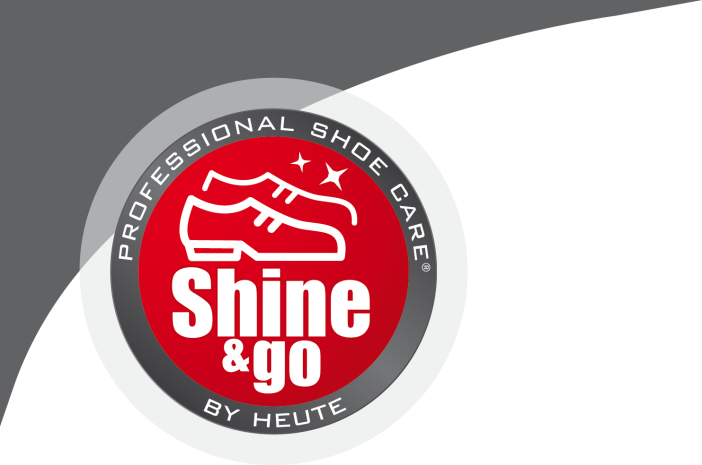 Výsledky výzkumu z r. 2007:	„Čemu žena věnuje pozornost při pohledu na muže?”
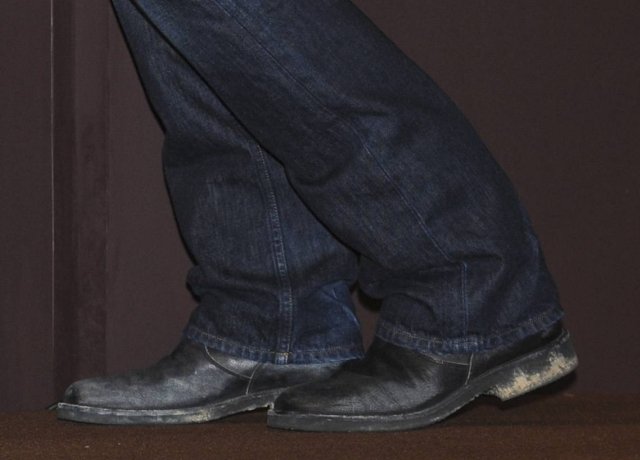 70 % dotázaných žen věnuje 
u mužů pozornost obuvi
Jestliže má muž špinavé boty, tak potom může zapomenout na to, že by vytvořil pozitivní první dojem. 

Je potvrzené, že špinavé, nevyleštěné boty mohou zkazit první dojem i dobře oblečené osobě.
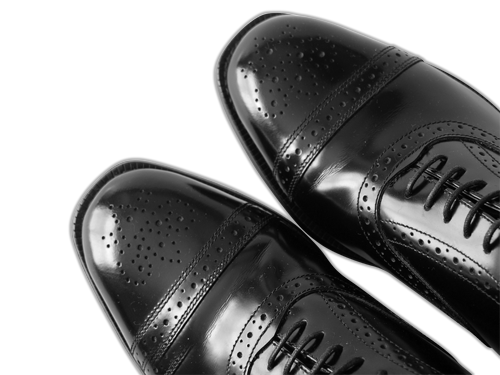 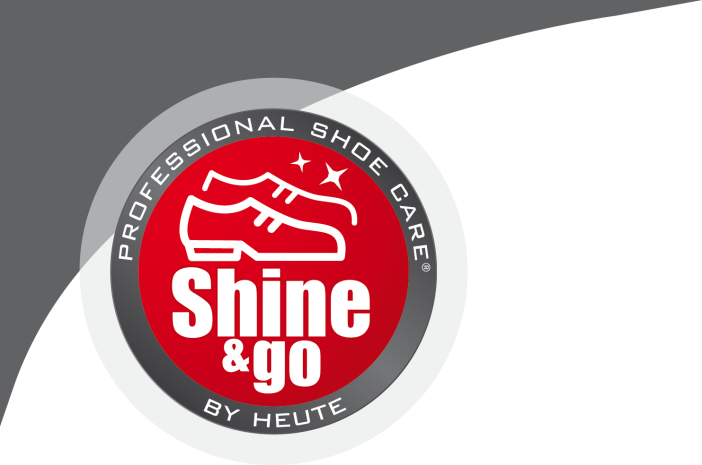 O boty se můžete starat   
tradičním způsobem..…
3
1
2
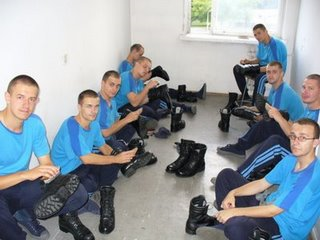 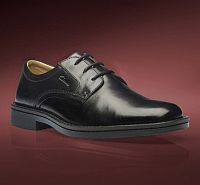 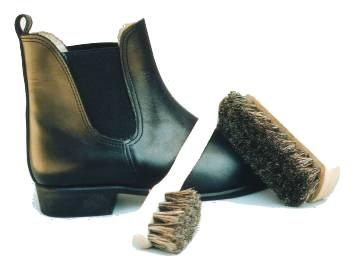 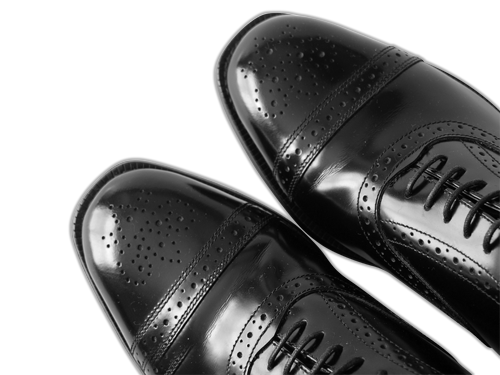 Ale k dosažení stejného efektu …
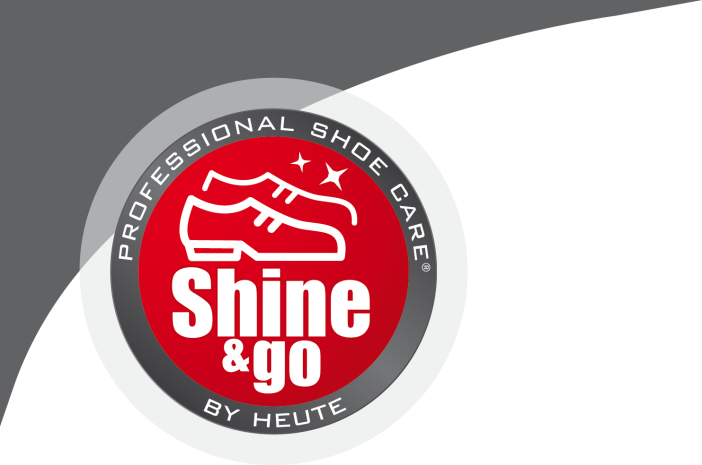 ...je lepší využít program SHINE & GO
Firma Heute GmbH má 80% podíl na světovém trhu strojů na čištění obuvi.
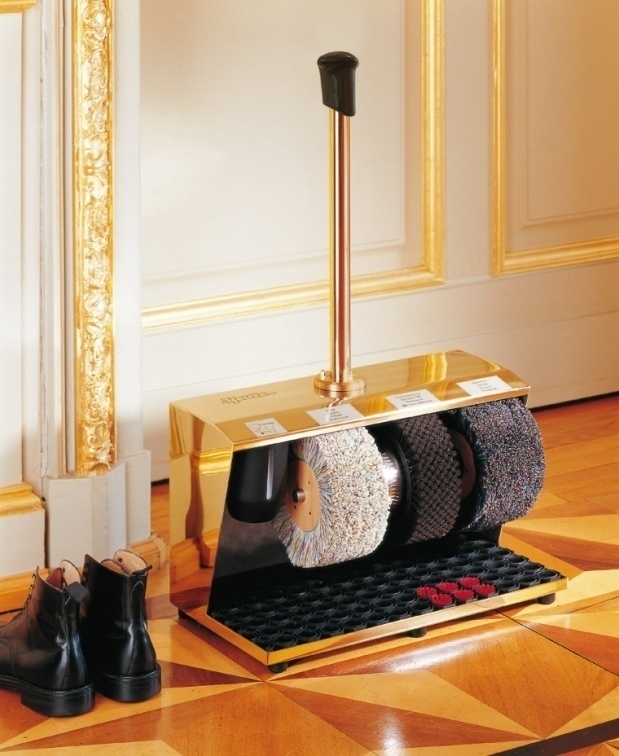 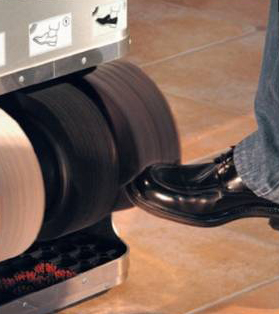 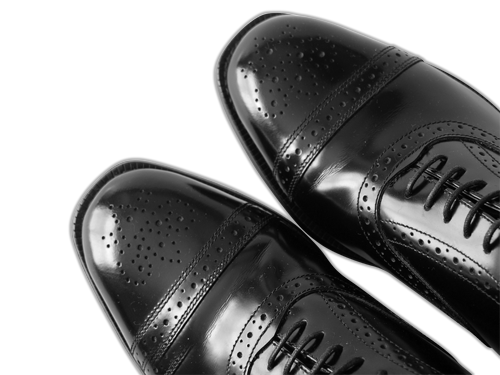 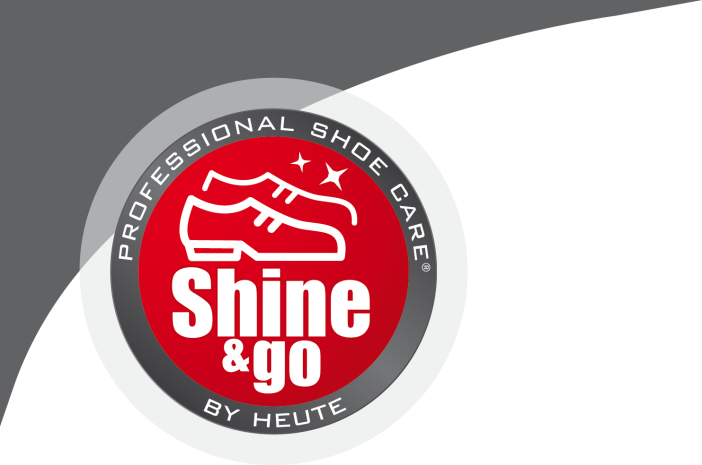 Proč je výhodné využívat program 			              SHINE & GO ?
Zavádíme novou kulturu čisté obuvi formou outsourcingu.  

Snížíme množství nečistot nanesených do objektu (možnost čištění podrážek)

Nečistoty z bot zachycené ve stroji odstraníme mimo Vaši budovu formou výměny
      stroje za čistý a lesknoucí

Během malé chvíle máte čisté a lesklé boty!

Navíc zvýšíme prestiž Vašeho interiéru.

Poskytneme pocit komfortu a elegance v každé denní době a za každého počasí. 

Profesionální čištění a leštění bot až dvojnásobně prodlouží jejich životnost. Boty
      díky přírodní pastě s hydratačním účinkem vydrží déle. 

Zajišťujeme pravidelný a profesionální servis našich zařízení
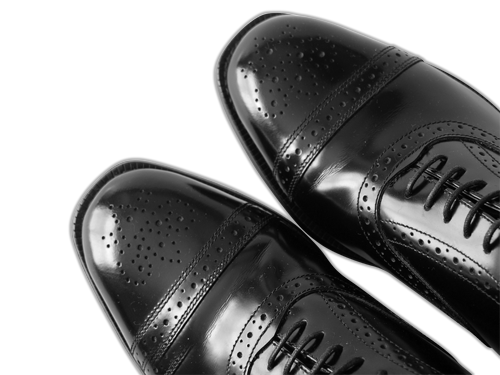 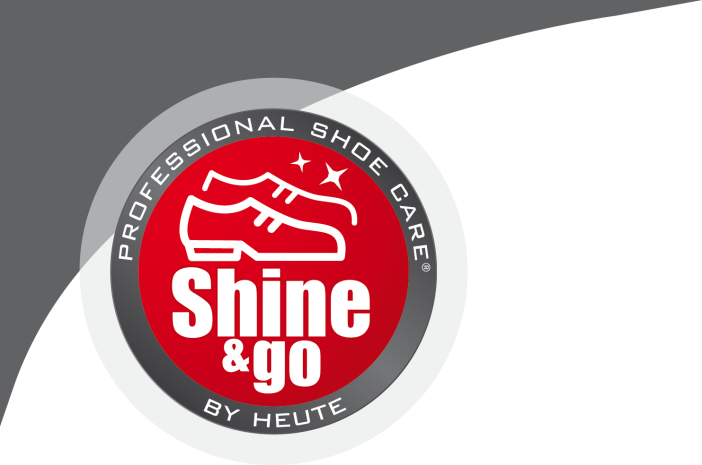 Pravidelný a profesionální servis 
našich zařízení:
Bude vždy:

     čisté a lesknoucí

     mít čisté kartáče 

     mít doplněnu čerstvou pastu 

     mít čistou rohož
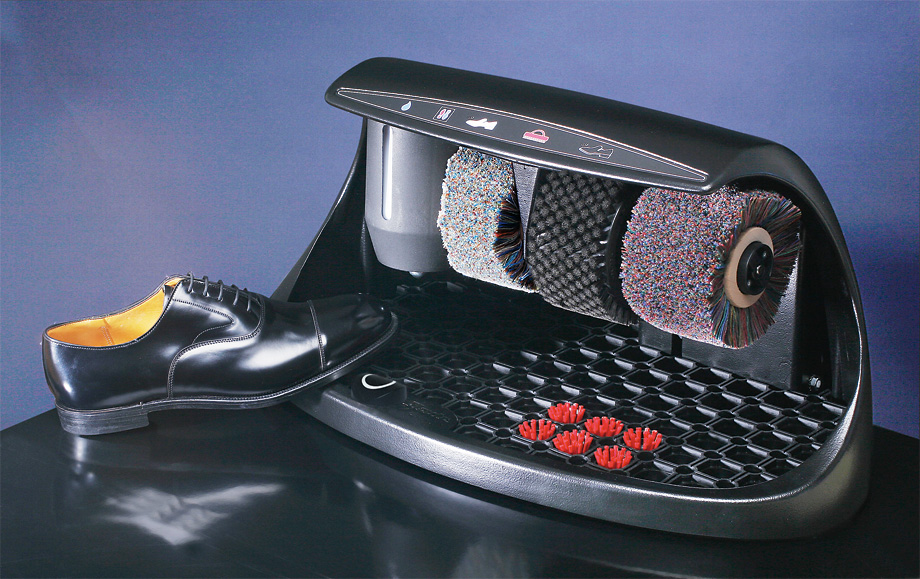 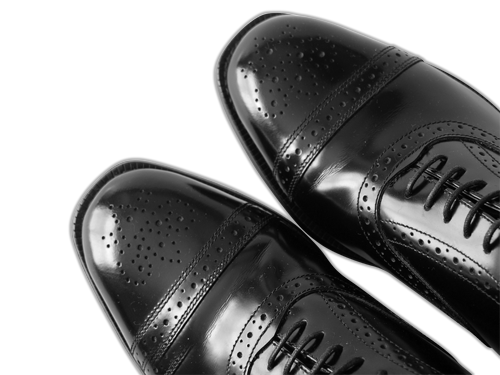 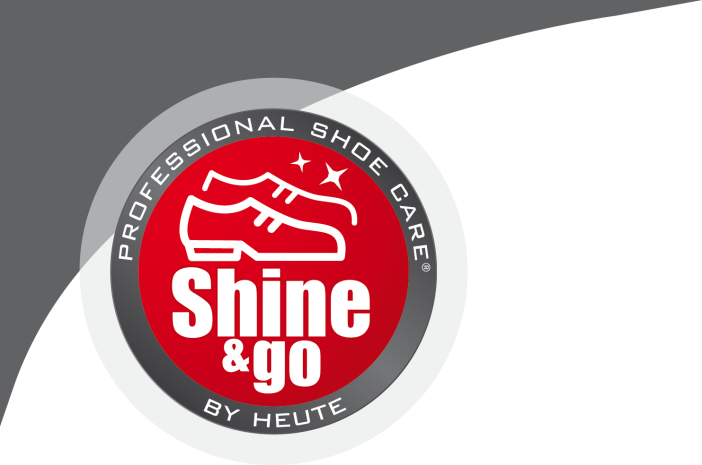 Pravidelný a profesionální servis našich zařízení 

- provádí pracovník ČISTIČ BOT.CZ, s.r.o.  
- v periodách dohodnutých ve 
   Smlouvě o spolupráci v Programu 			SHINE & GO
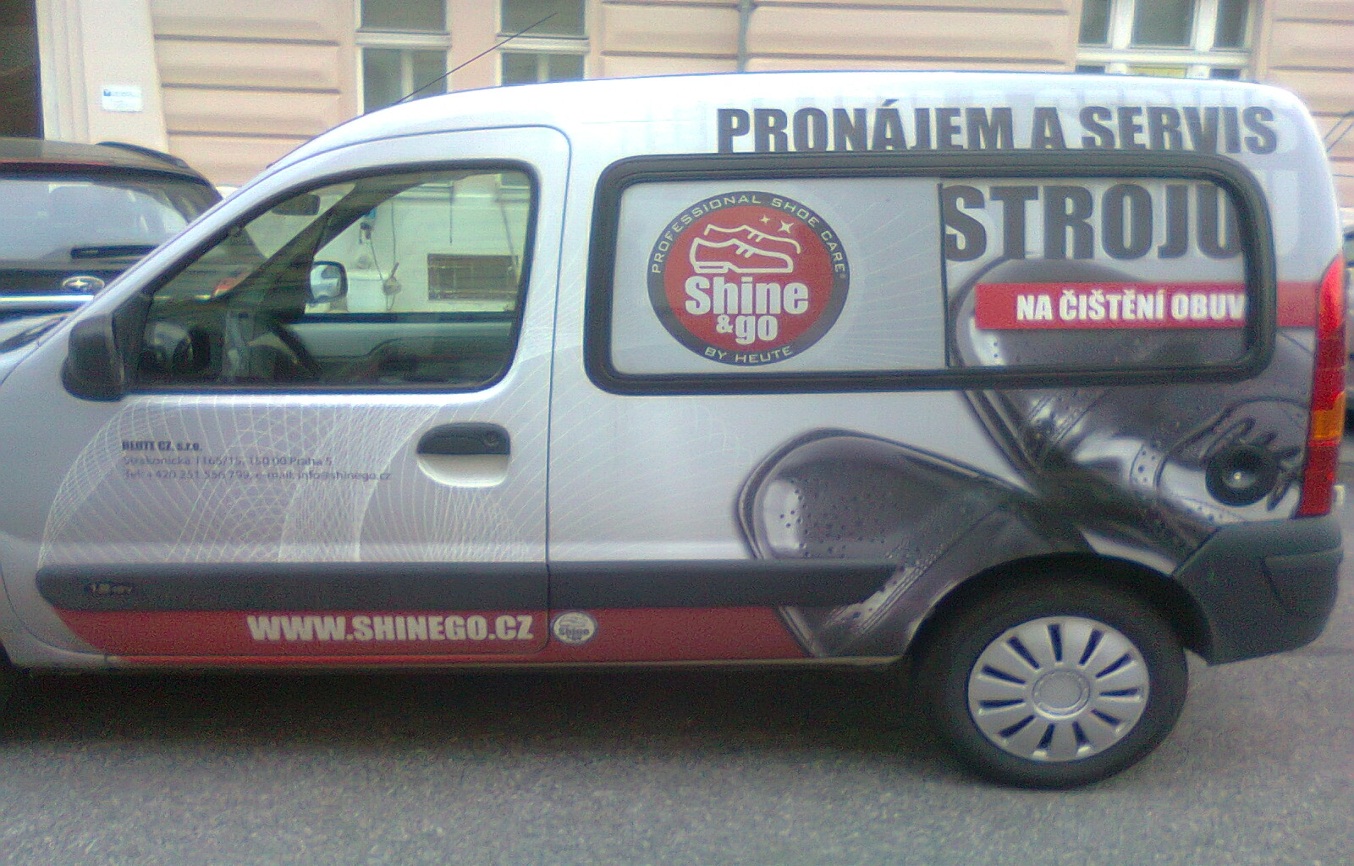 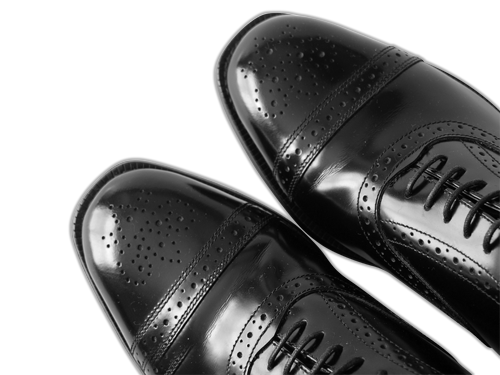 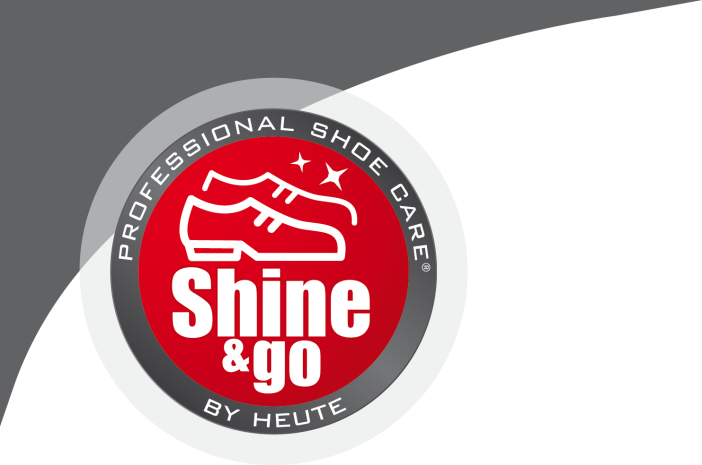 PoliSwing
Ideální pro velké, elegantní veřejné budovy-ministerstva,úřady, banky, velké firmy.

 Je vybaven dávkovačem pasty a třemi účinnými kartáči ( 1 čistící, 2 leštící).

 Nájem se servisem např. :
Smlouva na 12 měsíců 
	 - 2.790 Kč bez DPH/ měsíc
 Smlouva na 36 měsíců 
	 - 2.380 Kč bez DPH/ měsíc

Platba nájemného na rok
předem - skonto 6%
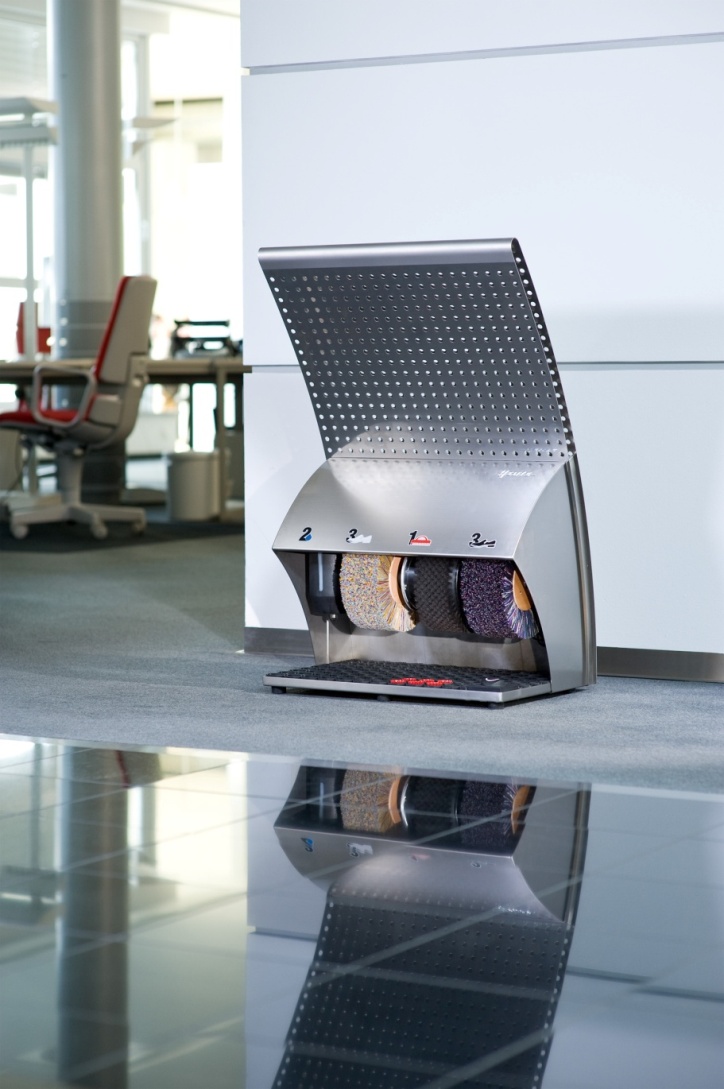 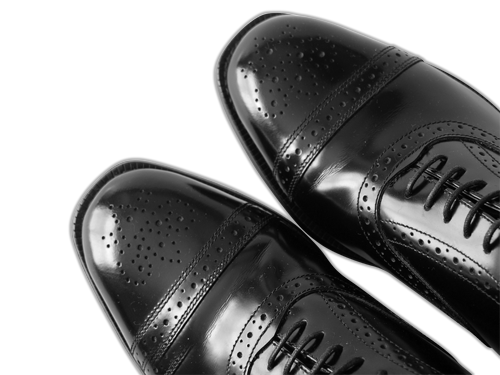 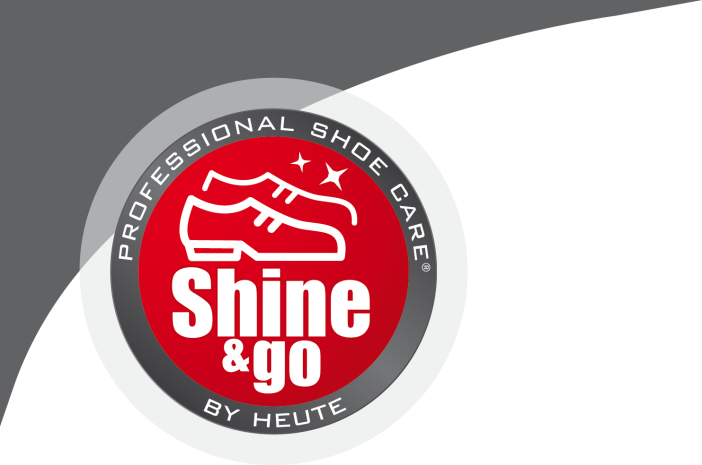 Polifix 2
Evropský standard ve vybavení kanceláří, provozoven, ideální pro časté používání  - nákupní centra, administrativní budovy, velké hotely

 Je vybaven třemi velkými kartáči
 ( 1 čistící, 2 leštící) a dávkovačem 
 leštící pasty

Nájem se servisem:
Smlouva na 12 měsíců 
	 - 1.690 Kč bez DPH/ měsíc
Smlouva na 36 měsíců 
	 - 1.480 Kč bez DPH/ měsíc 

Platba nájemného na rok
předem - skonto 6%
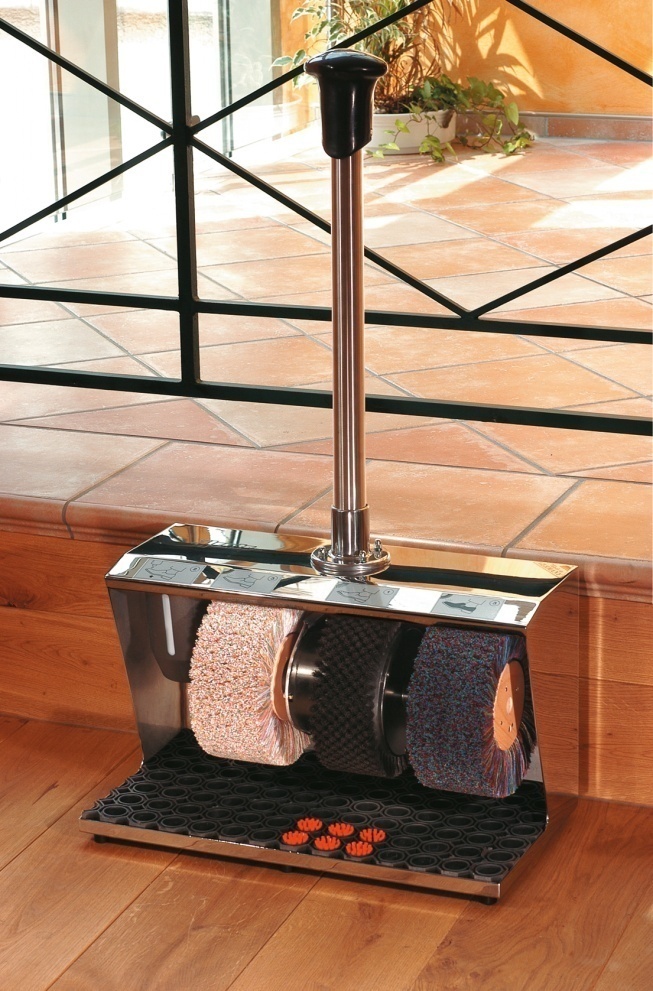 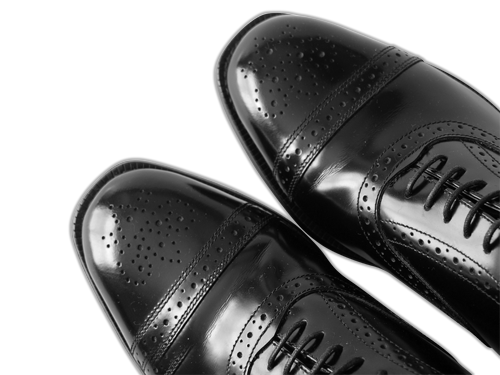 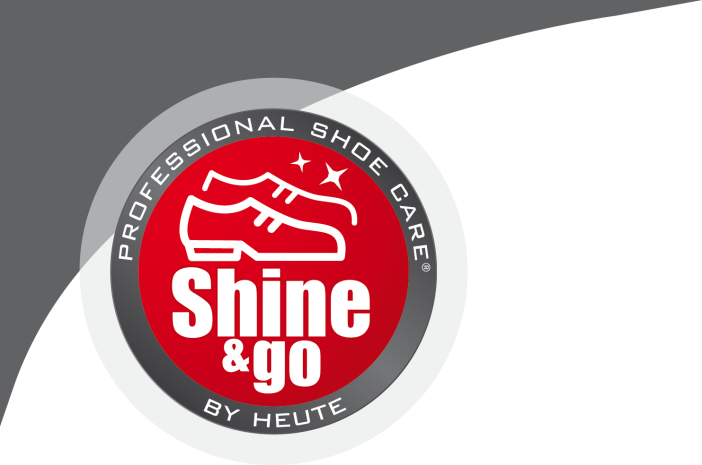 Cosmo Plus
Velmi populární zařízení ideální pro veřejné budovy, letiště, nádraží, recepce, lobby.
Oblíbený je i jako „etážový” stroj pro Vaši kancelář, na chodbu k výtahu apod..
 Je vybaven třemi velkými kartáči
( 1 čistící, 2 leštící) a dávkovačem leštící pasty
 Nájem se servisem:
Smlouva na 12 měsíců 
	 - 1.390 Kč bez DPH/ měsíc
Smlouva na 36 měsíců 
	 - 1.280 Kč bez DPH/ měsíc

Platba nájemného na rok
předem - skonto 6%
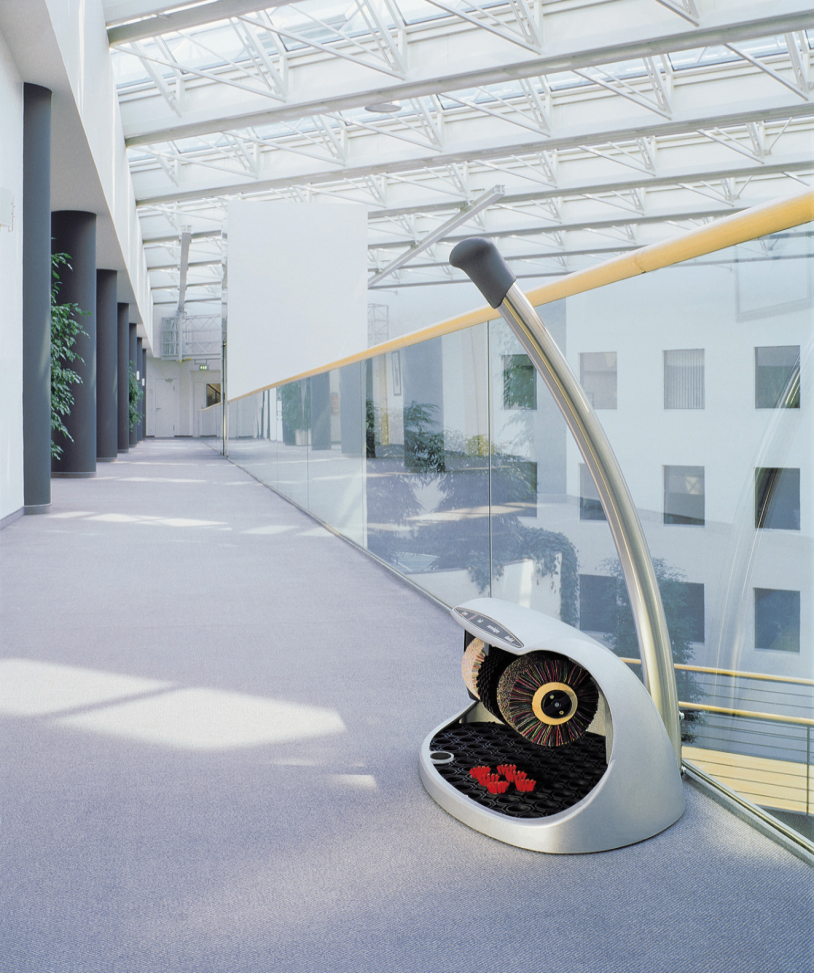 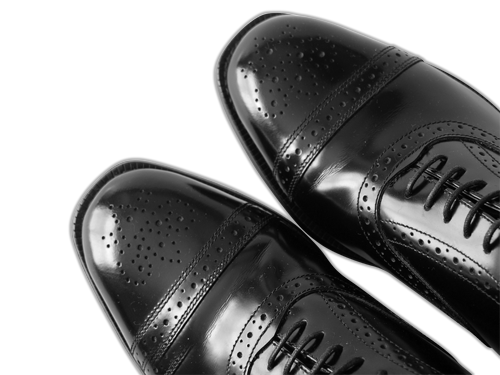 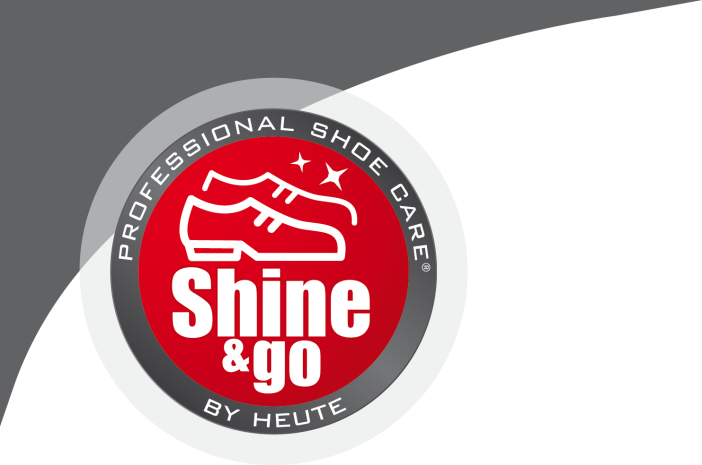 Děkujeme za pozornost
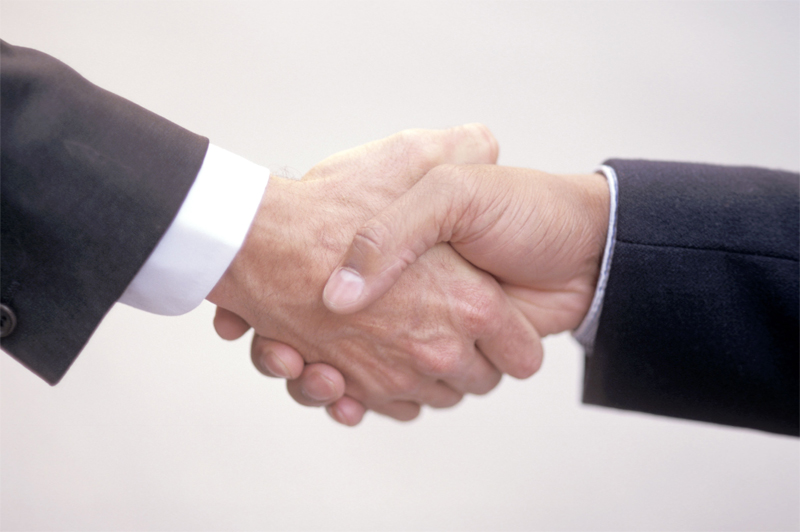 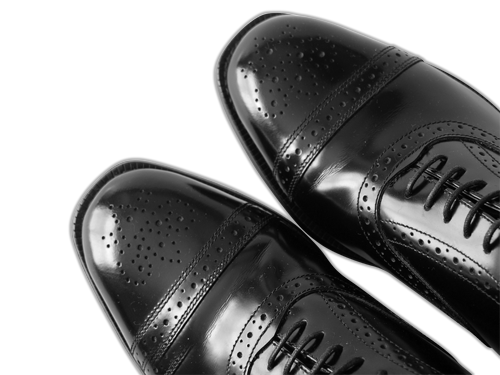